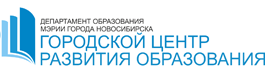 Обеспечение функционирования ВСОКО с учетом государственной политики в сфере образования
Самохина Ольга Владимировна, 
начальник отдела оценки качества образования
2021
Рассматриваемые вопросы:
1.
Внутренняя система оценки качества образования:
цели, задачи, принципы и процедуры.
2.
Нормативная правовая основа функционирования ВСОКО.
Отличие ВСОКО от ВШК и ВМОКО.
3.
..
Новые объекты оценки.
Пути совершенствования ВСОКО.
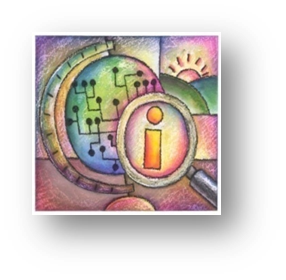 Ключевые слова
Качество образования

Оценка качества образования

Система оценки качества образования

Единая система оценки качества образования (ЕСОКО)

Региональная система оценки качества образования (РСОКО)

Муниципальная система оценки качества образования (МСОКО)

Внутренняя система оценки качества образования (ВСОКО)
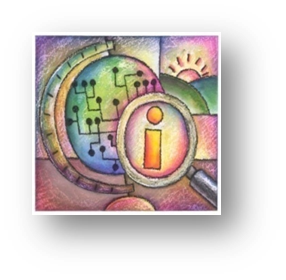 Положения указанных документов определяют образование в качестве одного из стратегических национальных приоритетов, 
	а стратегической целью государственной политики в области образования - повышение доступности качественного образования, соответствующего требованиям инновационного развития экономики, современным потребностям общества и каждогогражданина 
Из Д О К Л А ДАПравительства Российской ФедерацииФедеральному Собранию Российской Федерациио реализации государственной политикив сфере образования
«Система оценки качества образования является одним из ключевых элементов системы образования,
она лежит в основе умного управления, основанного на знании ситуации,
она помогает получить ответ на вопрос «Чего мы достигли?»  
В.А. Болотов
Актуальность
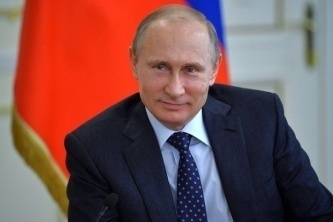 Указ Президента Российской Федерации
 от 07 мая 2018 года № 204
 
"О национальных целях и стратегических задачах развития Российской Федерации 
на период до 2024 года"
Актуальность
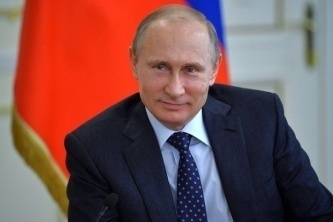 Указ Президента Российской Федерации
 от 07 мая 2018 года

«Правительству Российской Федерации при разработке национального проекта в сфере образования исходить из того, что в 2024 году необходимо обеспечить достижение  следующих целей и целевых показателей: … обеспечение глобальной 
конкурентоспособности российского образования, 
вхождение Российской Федерации в число 10 ведущих стран мира по качеству общего образования»
Актуальность
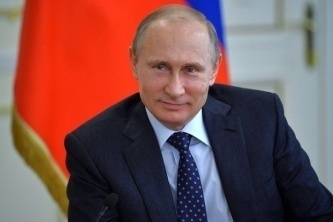 Указ Президента Российской Федерации
 от 21 июля 2020 года № 474
 
"О национальных целях развития Российской Федерации 
на период до 2030 года"
Актуальность
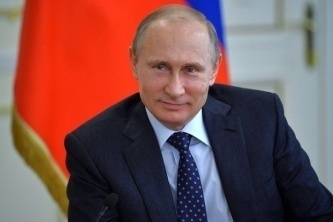 Указ Президента Российской Федерации
 от 21 июля 2020 года № 474
"О национальных целях развития Российской Федерации 
на период до 2030 года"

1. Определить следующие национальные цели развития Российской Федерации (далее - национальные цели) на период до 2030 года:
а) сохранение населения, здоровье и благополучие людей;
б) возможности для самореализации и развития талантов;
в) комфортная и безопасная среда для жизни;
г) достойный, эффективный труд и успешное предпринимательство;
д) цифровая трансформация
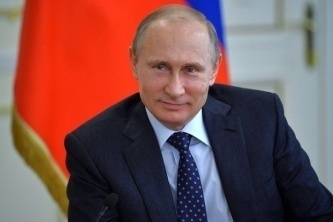 Актуальность
Указ Президента Российской Федерации
 от 21 июля 2020 года № 474
"О национальных целях развития Российской Федерации 
на период до 2030 года"
2. Установить следующие целевые показатели, характеризующие достижение национальных целей к 2030 году:
б) в рамках национальной цели "Возможности для самореализации и развития талантов":
вхождение Российской Федерации в число десяти ведущих стран мира по качеству общего образования;
формирование эффективной системы выявления, поддержки и развития способностей и талантов у детей и молодежи, основанной на принципах справедливости, всеобщности и направленной на самоопределение и профессиональную ориентацию всех обучающихся;
обеспечение присутствия Российской Федерации в числе десяти ведущих стран мира по объему научных исследований и разработок, в том числе за счет создания эффективной системы высшего образования;
создание условий для воспитания гармонично развитой и социально ответственной личности на основе духовно-нравственных ценностей народов Российской Федерации, исторических и национально-культурных традиций;
увеличение доли граждан, занимающихся волонтерской (добровольческой) деятельностью или вовлеченных в деятельность волонтерских (добровольческих) организаций, до 15 процентов;
увеличение числа посещений культурных мероприятий в три раза по сравнению с показателем 2019 года;
Нацпроект «Образование»
Актуальность
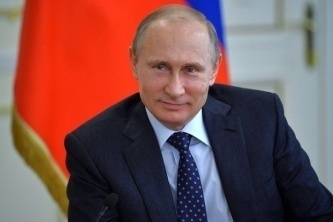 Указ Президента Российской Федерации
 от 21 июля 2020 года № 474
"О национальных целях развития Российской Федерации 
на период до 2030 года«

Национальный проект «Образование»

	В целях обеспечения мониторинга динамики значений целевого показателя национального проекта предусмотрено внедрение во всех общеобразовательных организациях системы оценки качества общего образования на основе практики международных исследований качества подготовки обучающихся, что позволит каждой образовательной организации, муниципальным и региональным органам управления образованием отслеживать динамику показателей подготовки обучающихся и принимать соответствующие решения.

Приказ Министерства просвещения Российской Федерации и приказ Федеральной службы по надзору в сфере образования и науки от 06.05.2019 № 590/219 (с изменениями от 24.12.2019 № 1718/716)
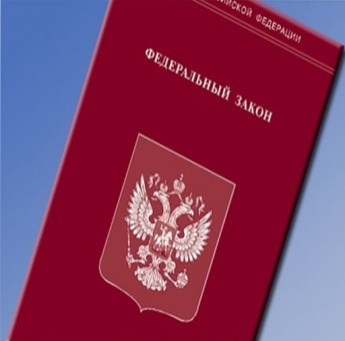 Актуальность
Федеральный закон от 29.12.2012 № 273-ФЗ
 «Об образовании в Российской Федерации»
Статья 2. Основные понятия (определение качества образования)
Статья 58. Промежуточная аттестация
Статья 59. Итоговая аттестация
Статья 95. Независимая оценка  качества образования
Статья 95.1.  Независимая оценка  качества подготовки обучающихся
Статья 95.2. Независимая оценка  качества образовательной деятельности организаций, осуществляющих образовательную деятельность
Статья 97. Информационная открытость системы образования. Мониторинг в системе образования
Актуальность
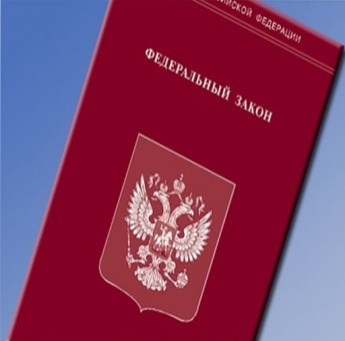 Федеральный закон от 29.12.2012 № 273-ФЗ
 «Об образовании в Российской Федерации»
	
Статья 28. Компетенция, права, обязанности и ответственность образовательной организации
	Часть 3. К компетенции образовательной организации в установленной сфере деятельности относятся:
	п.13) проведение самообследования, обеспечение функционирования внутренней системы оценки качества образования
	ВАЖНО!!! Внутренняя оценка качества образования дополняет, уточняет внешнюю оценку со стороны муниципальных, региональных, федеральных органов государственной власти в соответствии с установленными полномочиями, со стороны субъектов независимой оценки качества образования. 
ЕСОКО – РСОКО – МСОКО – ВСОКО
Актуальность
Перечень документов, предоставление которых необходимо для достижения целей и задач проведения проверки организации при осуществлении федерального государственного надзора 
в сфере образования:

распорядительный документ, подтверждающий полномочия лица, представляющего интересы организации на проведение проверки;
ООП, в том числе адаптированная(ые) ООП для детей с ограниченными возможностями здоровья;
перечень используемых учебников по уровням образования;
ИУП;
документы, отражающие прием на работу в организацию педагогических работников;
документы, подтверждающие наличие у педагогических работников профессионального образования, соответствующей квалификации, необходимого для осуществления образовательной деятельности по реализуемым образовательным программам (документы об образовании, о наличии дополнительного профессионального образования; аттестационные листы);
Актуальность
Перечень документов, предоставление которых необходимо для достижения целей и задач проведения проверки организации при осуществлении федерального государственного надзора 
в сфере образования:

документы, подтверждающие функционирование внутренней системы оценки качества образования;
отчет о самообследовании;
договор(ы) между организациями, осуществляющими образовательную деятельность, участвующими в сетевой форме реализации образовательных программ (при наличии образовательных программ, реализующихся в сетевой форме);
документы, регламентирующие осуществление образовательной деятельности, в том числе локальные нормативные и распорядительные акты по вопросам организации и осуществления образовательной деятельности;
документы по формированию и движению контингента обучающихся (приему, переводу, отчислению);
документы по подготовке к ГИА, по выдаче документов об образовании;
Актуальность
Перечень документов, предоставление которых необходимо для достижения целей и задач проведения проверки организации при осуществлении федерального государственного надзора 
в сфере образования:

программа развития организации;
документы, отражающие реализацию прав участников образовательных отношений, в том числе по оказанию обучающимся социально-педагогической и психологической помощи, бесплатной психолого-медико-педагогической коррекции;
материалы и документы о деятельности коллегиальных органов управления организацией;
материалы и документы об обеспечении условий охраны обучающихся;
документы и материалы организации и проведения текущего контроля успеваемости и промежуточной аттестации обучающихся;
документы по оказанию платных образовательных услуг (при наличии).

Из письма Рособрнадзора от 04 августа 2017г. № 05-375
Актуальность
Результаты мониторинга, проведенного в 2020 году в рамках функционирования МСОКО

Приказ департамента образования мэрии 
города Новосибирска от 11.09.2020 № 0742-од 
«О проведении мониторинга функционирования и развития внутренней системы оценки качества образования в общеобразовательных организациях города Новосибирска»
Актуальность
Результаты мониторинга, проведенного в 2020 году в рамках функционирования МСОКО

Цель мониторингового исследования - выявить степень сформированности и эффективности функционирования внутренней системы оценки качества образования в муниципальных общеобразовательных организациях
Актуальность
Результаты мониторинга, проведенного в 2020 году в рамках функционирования МСОКО

внутренняя система оценки качества образования сформирована, функционирует и имеет признаки развития в
 3 образовательных организациях 
(8% от числа ОО, участвующих в мониторинге)
Актуальность
Результаты мониторинга, проведенного в 2020 году в рамках функционирования МСОКО

В 79,2% образовательных организаций, принимавших участие в мониторинге, можно говорить 
о функционировании в них 
внутренней системы оценки качества образования
Актуальность
Результаты мониторинга, проведенного в 2020 году в рамках функционирования МСОКО

В 12,8% общеобразовательных организаций
  система оценки качества образования находится в стадии формирования
Приложение 7
к отчету о проведении мониторинга функционирования и развития внутренней системы оценки качества образования

Перечень документов для разработки нормативных локальных актов по регулированию ВСОКО
Актуальность
Результаты проверок, проведенных в 2021 году в соответствии с планом проведения плановых проверок Минобразования НСО

7 ОУ
Актуальность
Сегодня результаты национальных и международных исследований показывают пока что недостаточный уровень
качества подготовки школьников, профессиональных компетенций педагогов, систем управления качеством образования на региональном и муниципальном уровне…
	Совершенствовать систему образования мы будем, используя современный инструмент управления
С.С. Кравцов,
 министр просвещения РФ
Из истории вопроса
СИСТЕМА ОЦЕНКИ КАЧЕСТВА ОБРАЗОВАНИЯ: 
ЭТАПЫ И ТЕНДЕНЦИИ РАЗВИТИЯ

04 июля 2017 года
	
Межрегиональная конференция
 «Развитие 
единой системы оценки качества образования: 
опыт и перспективы»

Участники обсудили актуальные задачи в сфере оценки качества образования в России
Из истории вопроса
СИСТЕМА ОЦЕНКИ КАЧЕСТВА ОБРАЗОВАНИЯ: 
ЭТАПЫ И ТЕНДЕНЦИИ РАЗВИТИЯ

Межрегиональная конференция
 «Развитие единой системы оценки качества образования: 
опыт и перспективы»

«В системе образования мы без объективной оценки ни управлять, ни развивать, ни принимать решения, ни обеспечивать качество образования не сможем»
Сергей Кравцов, 
 руководитель
 Федеральной службы по надзору 
в сфере образования и науки
Из истории вопроса
2018 год

В настоящее время в Российской Федерации сформирована единаясистема оценки качества образования (ЕСОКО),
которая позволяет вести мониторинг знаний учащихся на разных ступенях обучения вшколе, 
оперативно выявлять и
решать проблемы системы образования в разрезе предметов, школ и регионов.
ЕСОКО: принципы
ЕСОКО: структура
Организационную инфраструктуру по формированию ЕСОКО обеспечивают подведомственные Рособрнадзору учреждения: 
- Федеральный институт педагогических измерений (ФИПИ), который занимается разработкой контрольных измерительных материалов для ряда оценочных процедур;
 
- Федеральный институт оценки качества образования (ФИОКО), в функции которого входит координация проведения исследований в области оценки качества образования (за исключением государственных итоговых аттестаций) как на международном, всероссийском, так и на региональном уровнях.
ЕСОКО: цели и задачи
ЕСОКО: оценочные процедуры
Иерархическая модель СОКО
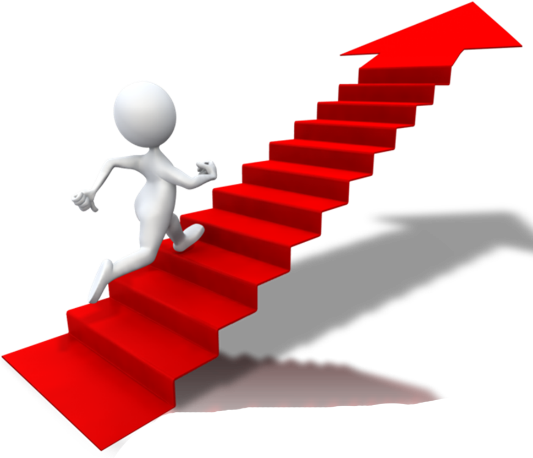 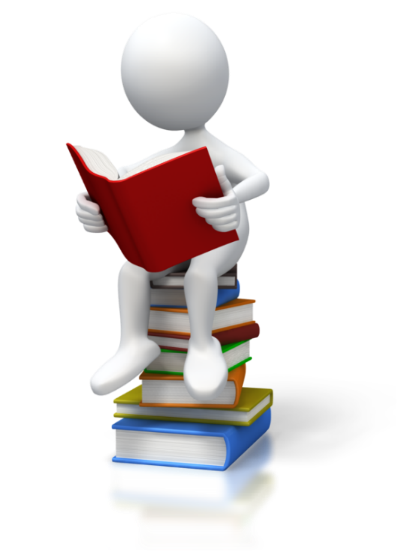 Нормативная правовая база РСОКО
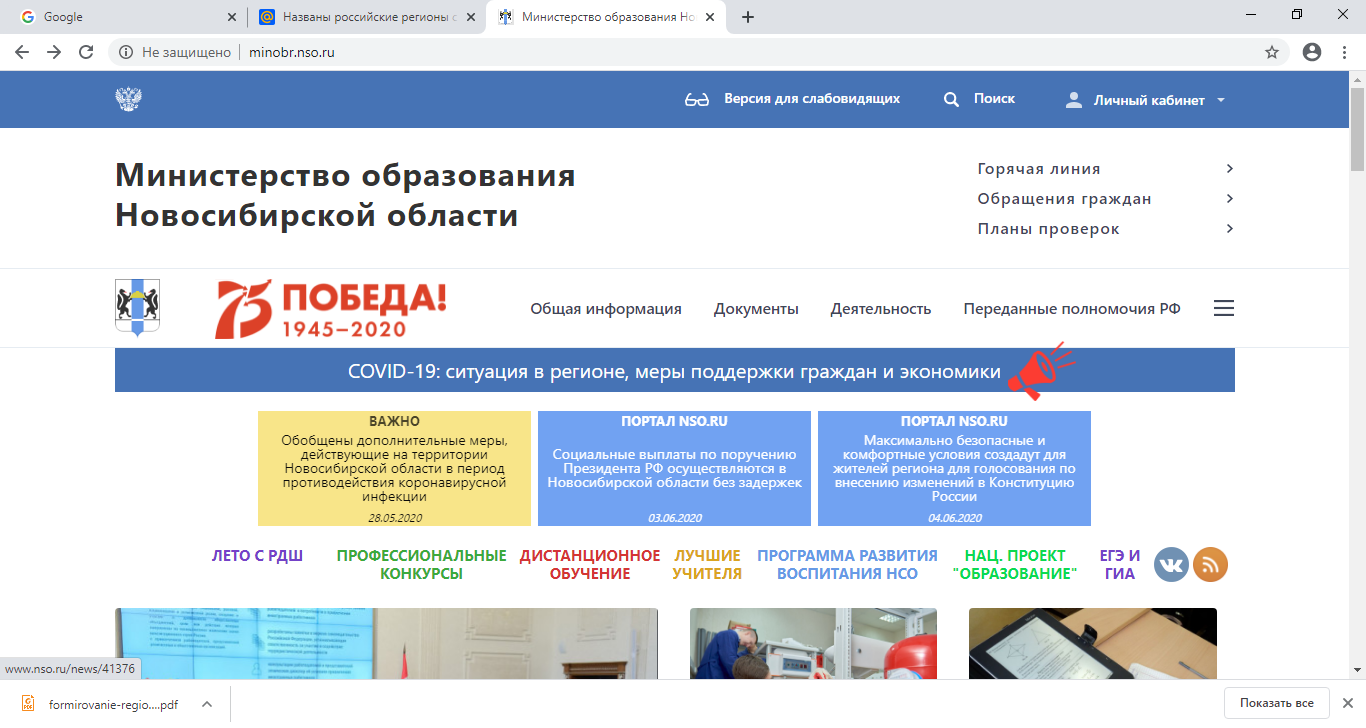 Приказ Министерства образования Новосибирской области от 25.11.2019 г. № 2977 «Об утверждении Положения о региональной системе оценки качества образования Новосибирской области»
Ежегодная циклограмма независимой оценки качества образования 2020/2021 учебного года
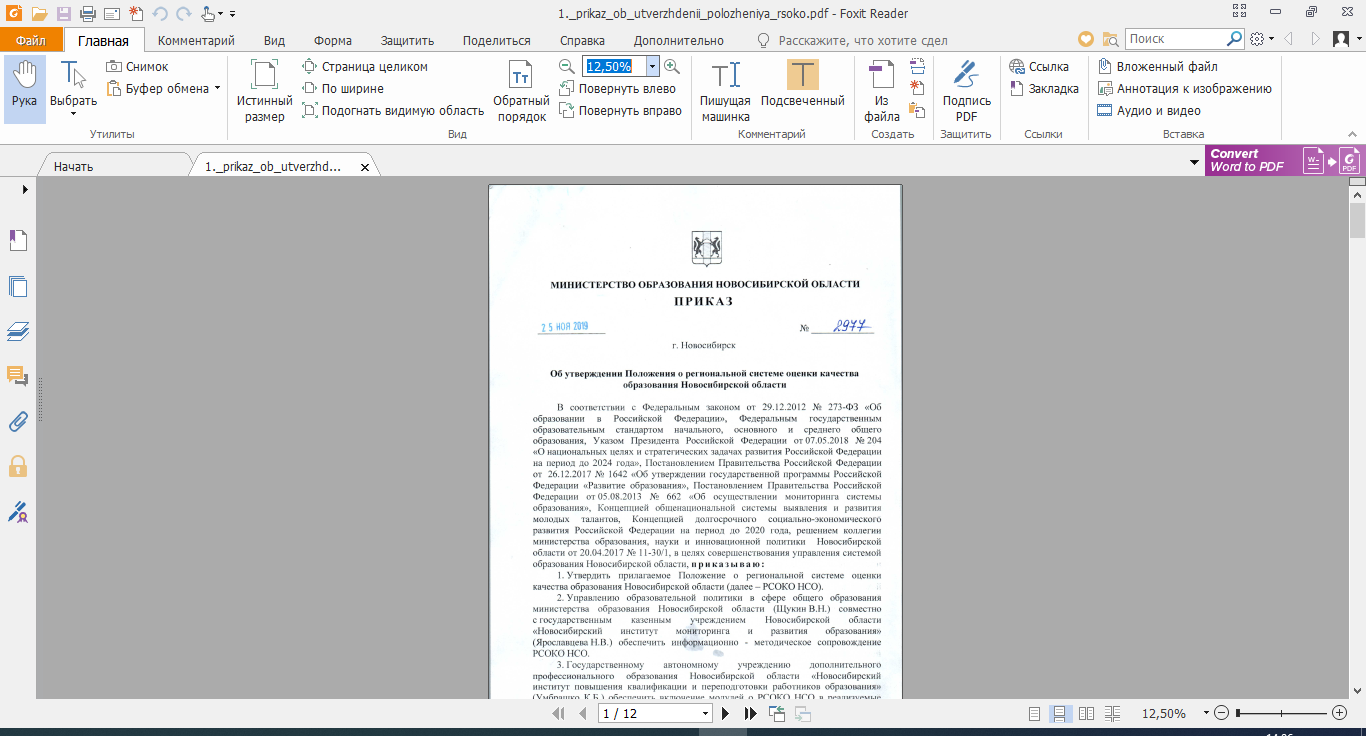 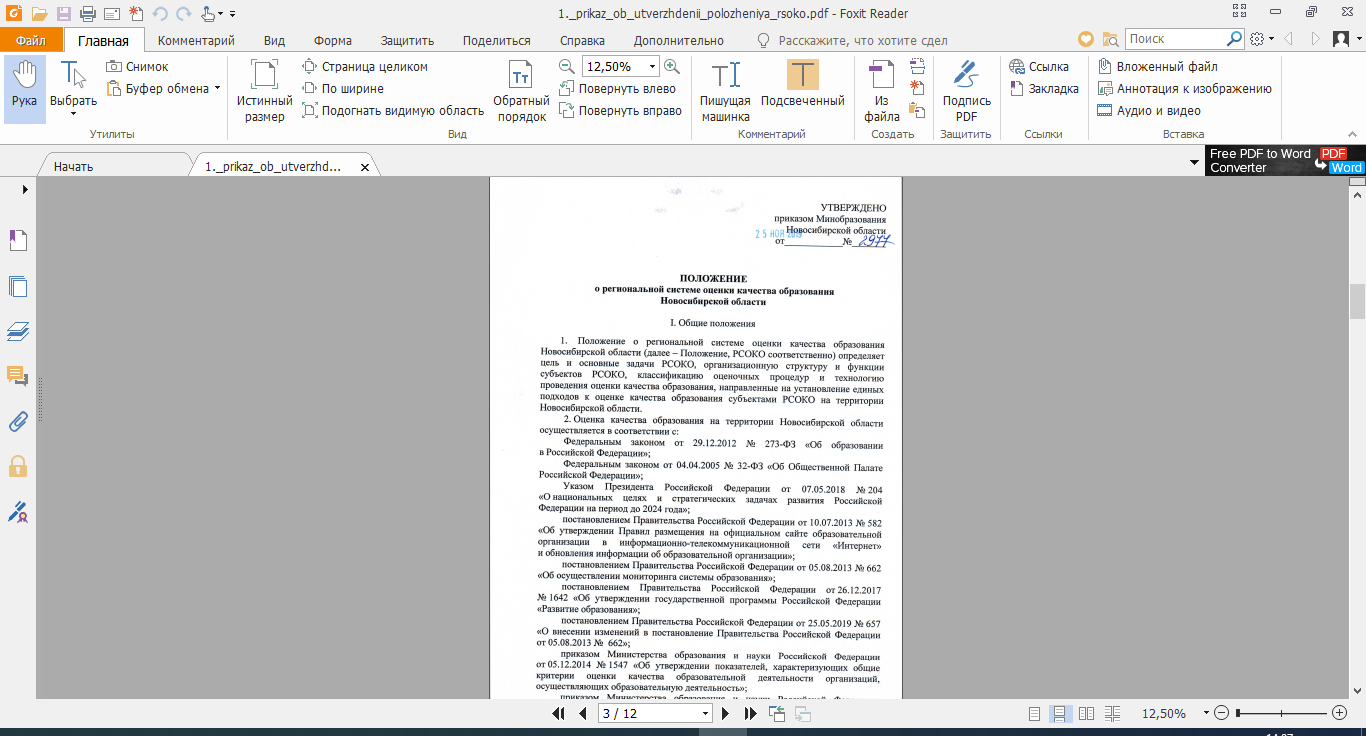 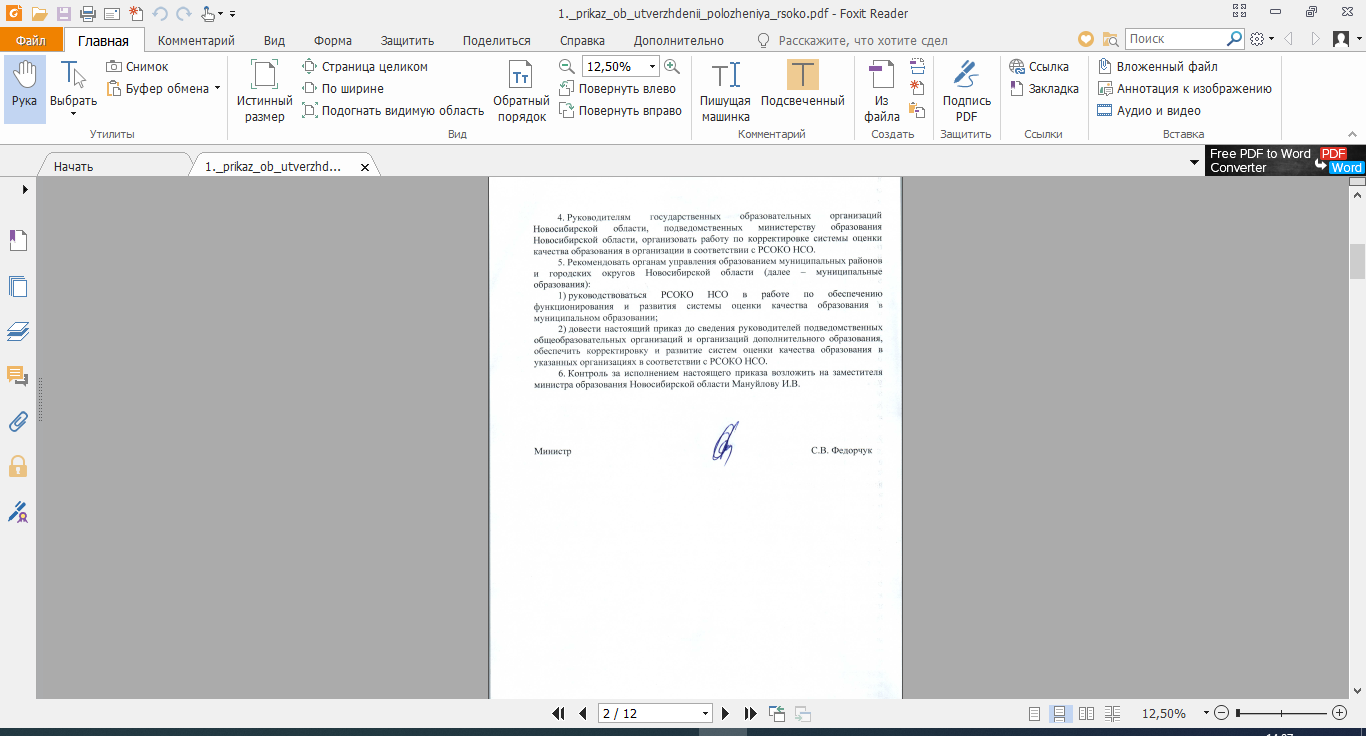 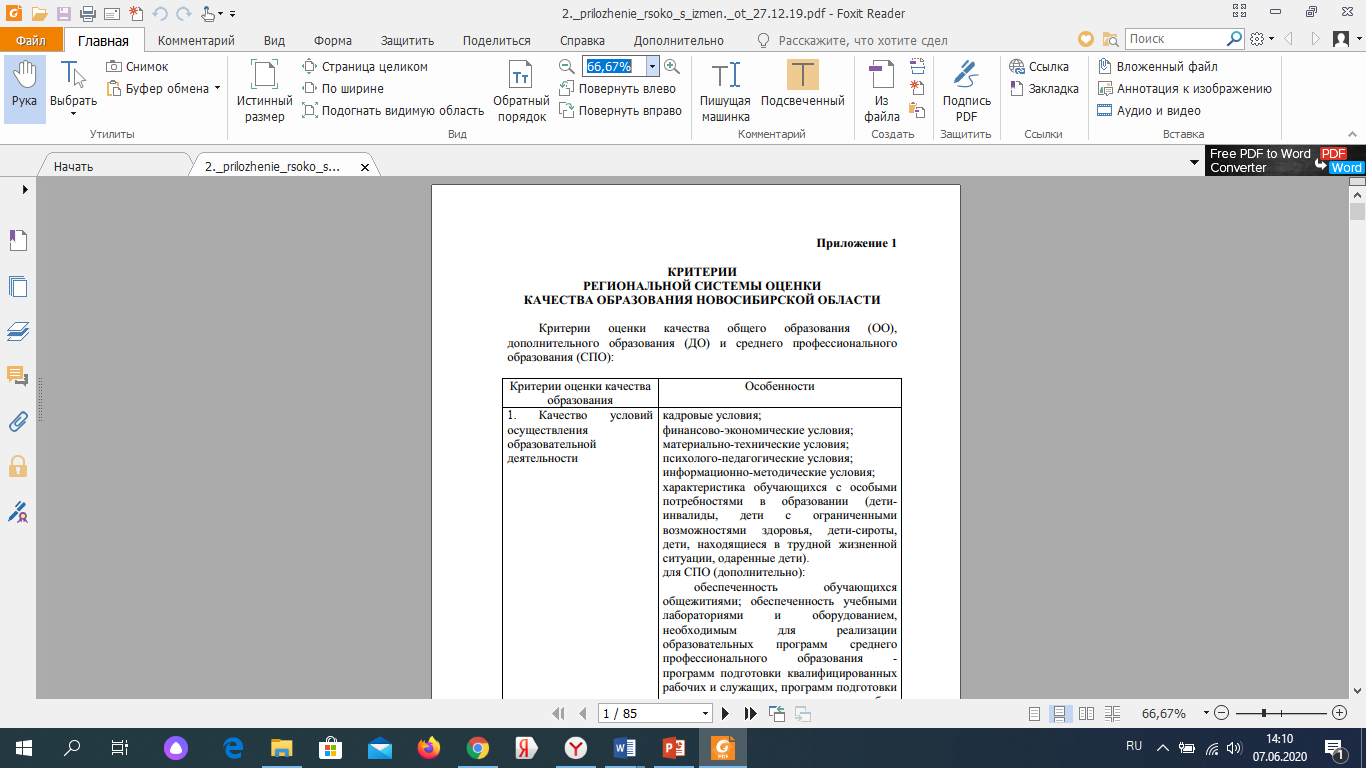 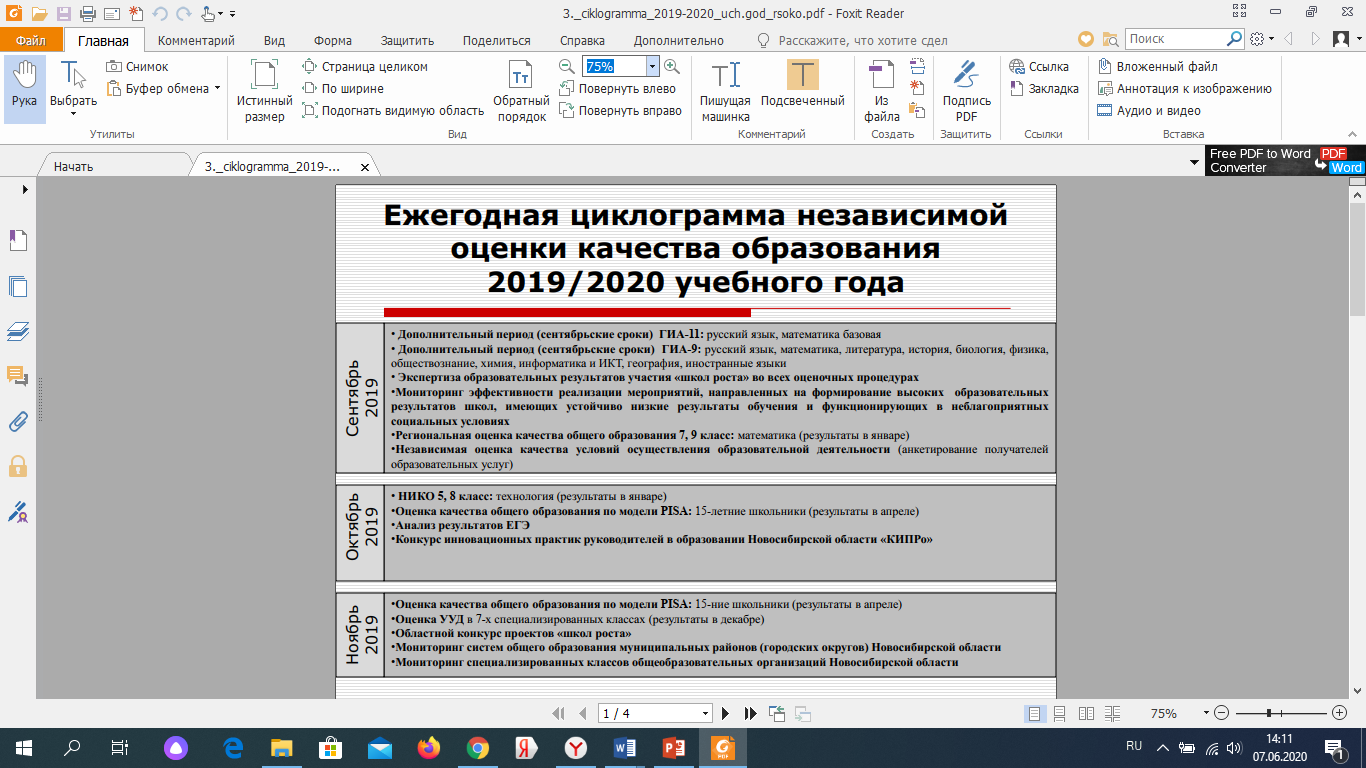 МСОКО: формирование и развитие
Приказ 
департамента образования 
мэрии
 города Новосибирска
от 23.04.2018 № 0428-од
«Об утверждении Положения о муниципальной системе оценки качества образования»
МСОКО: формирование и развитие
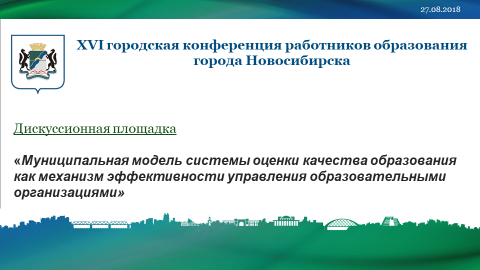 Совет руководителей образовательных организаций города Новосибирска17.06.2019
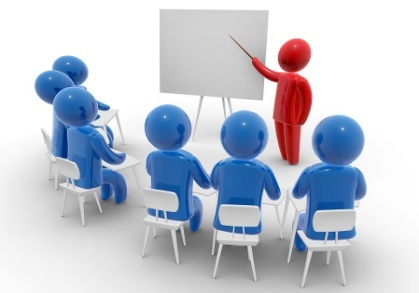 Обсуждение
- Регламента функционирования МСОКО
- Критериев, показателей и индикаторов оценки качества деятельности образовательных организаций
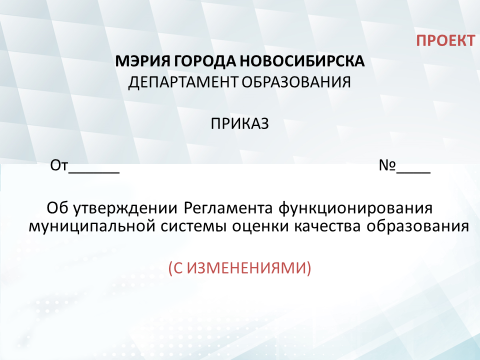 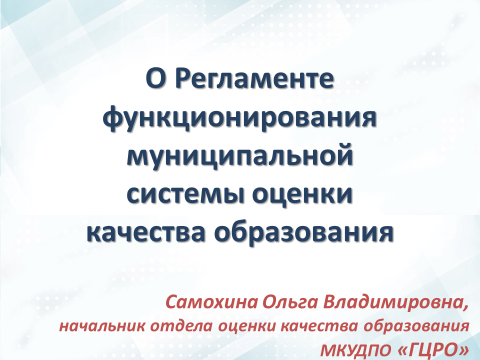 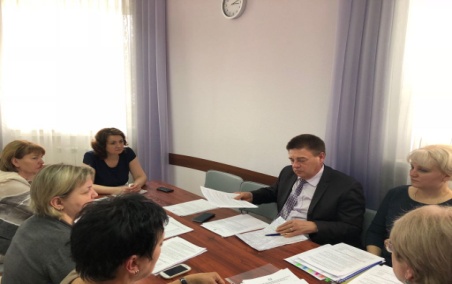 СИСТЕМА ОЦЕНКИ КАЧЕСТВА ОБРАЗОВАНИЯ: ЭТАПЫ И ТЕНДЕНЦИИ РАЗВИТИЯ
12-13 февраля 2020 года в г. Москве
 состоялся очный семинар
 по развитию механизмов управления качеством образования, 
организованный ФГБУ «Федеральный институт оценки качества образования», который проводился в целях 
информационной поддержки регионов, включая представление лучших региональных управленческих практик, 
а также для непрерывного системного анализа и оценки состояния и перспектив развития образования, 
усиления результативности функционирования образовательной системы за счёт повышения качества принимаемых для неё управленческих решений
Мы ждем перемен…
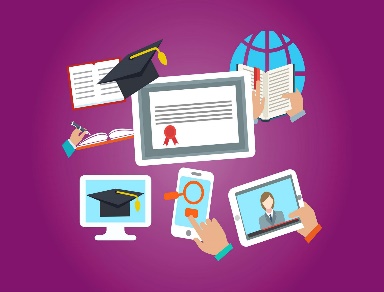 Межрегиональная конференция
 по оценке качества образования
 «Развитие национальной системы оценки качества образования – опыт и перспективы»
2019-2020
Обсуждение перспективных направлений развития системы ОКО 
Ключевые принципы развития:
• Индивидуализация образования
• Формирование и развитие компетенций 2030
• Совершенствование форм работы 
педагогического сообщества 
• Актуализация содержания образования
• Цифровизация, новые технологии
ВАЖНО!!! Объективность оценочных процедур
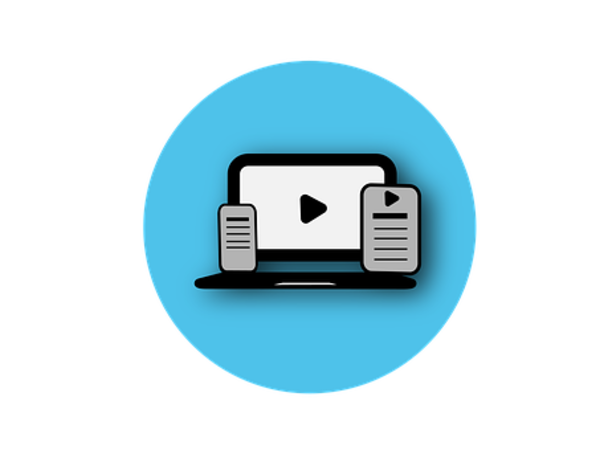 Мы ждем перемен…
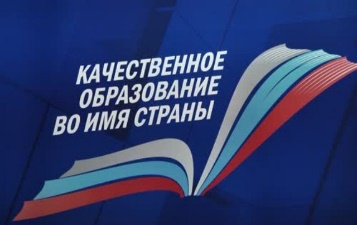 Требование объективности разворачивается одновременно с внедрением новой методологии оценки качества общего образования

2019 г. 
- Ведомственная целевая программа «Качество образования» (Приказ Федеральной службы по надзору в сфере образования и науки от 22.01.2019 № 39) 
- Приказ Рособрнадзора N 590, Минпросвещения России № 219 от 06.05.2019 «Об утверждении Методологии и критериев оценки качества общего образования в общеобразовательных организациях на основе практики международных исследований качества подготовки обучающихся»
2018 – Письмо Рособрнадзора № 05-71
 (о повышении объективности) 
2020 – Письмо Рособрнадзора № 02-20/178
 (об оценке управления качеством в субъектах РФ)
!!! ЕСОКО – РСОКО – МСОКО – ВСОКО
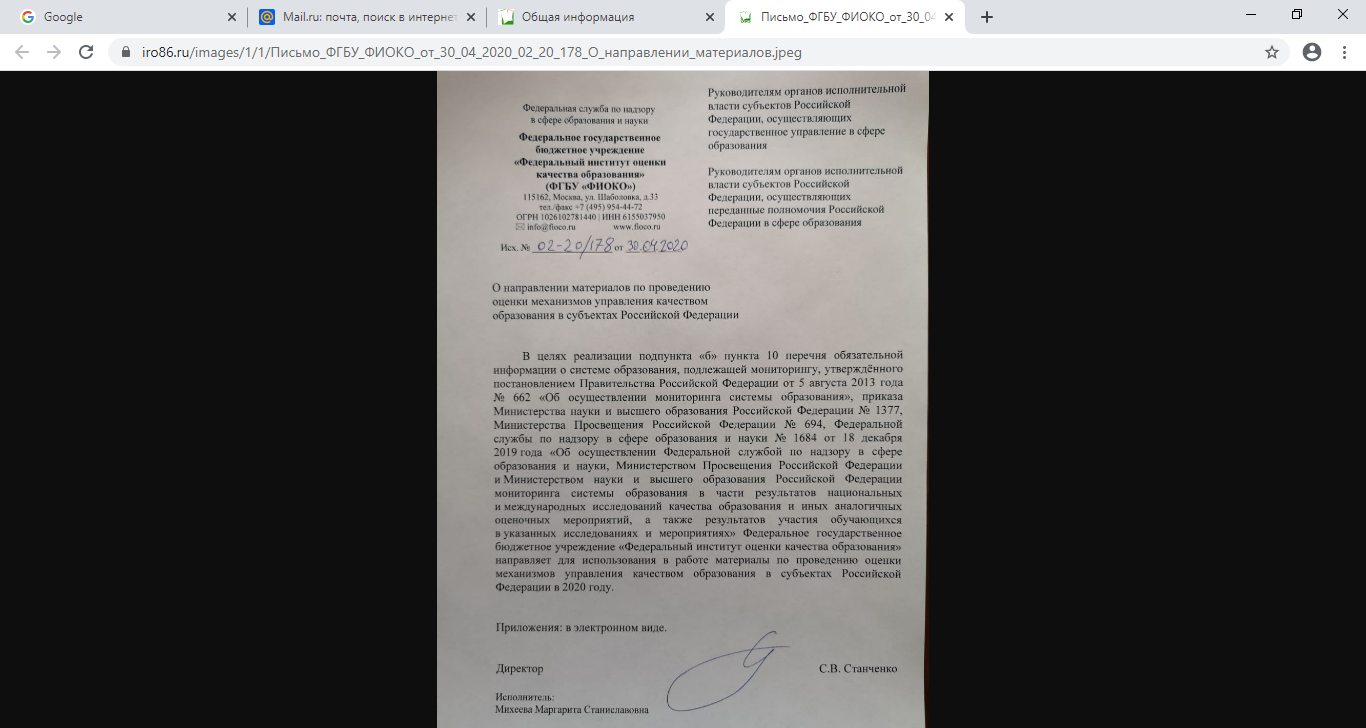 Мы ждем перемен…
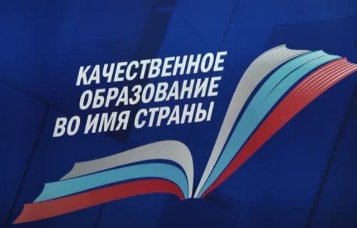 Требование объективности разворачивается одновременно с внедрением новой методологии оценки качества общего образования
Мы ждем перемен…
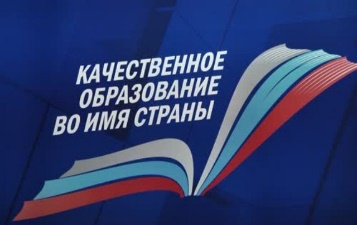 Требование объективности разворачивается одновременно с внедрением новой методологии оценки качества общего образования

Письмо Министерства просвещения РФ
от 19.11.2020 № ВБ-2141/03
«О методических рекомендациях»

Методические рекомендации по организации образовательного процесса 
общеобразовательных организаций на уровне 
основного общего образования на основе результатов
Всероссийских проверочных работ,
проведенных в сентябре-октябре 2020 г

!!! ЕСОКО – РСОКО – МСОКО – ВСОКО
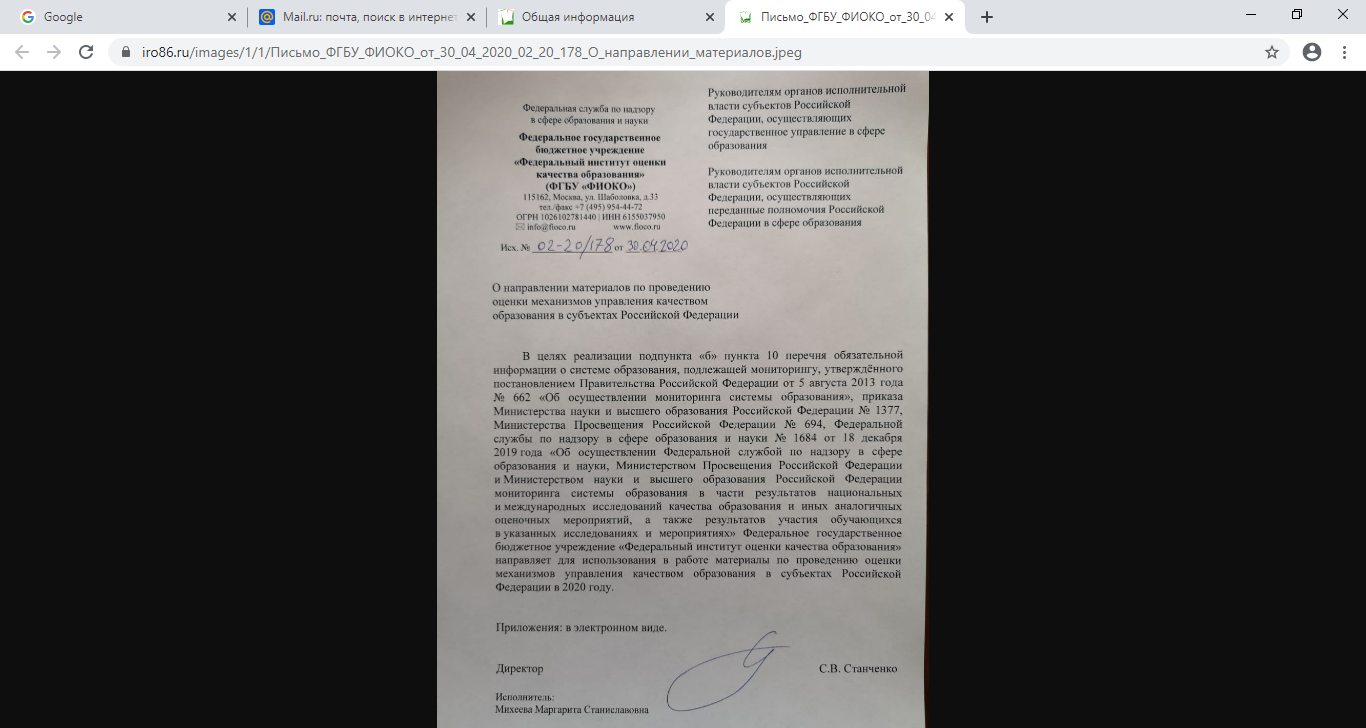 Мы ждем перемен…
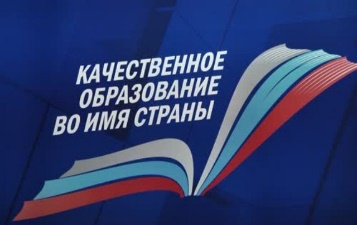 Требование объективности разворачивается одновременно с внедрением новой методологии оценки качества общего образования

Письмо Министерства просвещения РФ
от 19.11.2020 № ВБ-2141/03
«О методических рекомендациях»

V. Оценочный этап
13. Внести изменения в Положение о внутренней системе оценки качества
образования в общеобразовательной организации.
	
	В срок до 15 декабря 2020 г. учителя-предметники, руководители
школьных методических объединений (при наличии), заместители руководителя ОО (по учебно-воспитательной работе) на основе мероприятий, проведенных на этапе анализа результатов ВПР, предлагают к внесению в Положение о внутренней системе качества образования изменения по содержанию проведения текущей, тематической, промежуточной и итоговой оценки планируемых результатов образовательной программы основного общего образования с учетом несформированных умений, видов деятельности, характеризующих достижение планируемых результатов освоения основной образовательной программы начального общего и/или основного общего  образования
Качество образования
качество образования - комплексная характеристика 

образовательной деятельности и подготовки обучающегося,
выражающая степень их соответствия 
федеральным государственным образовательным стандартам,
образовательным стандартам,
федеральным государственным требованиям и (или) 
потребностям физического или юридического лица, в интересах которого осуществляется образовательная деятельность,

в том числе степень достижения планируемых результатов результатов образовательной программы (п.29 ст.2 ФЗ-273)
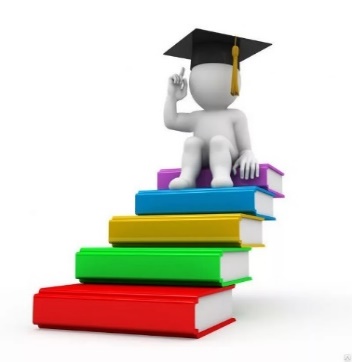 Новое в образовании
Бережливое управление

«Гибкие компетенции»/мягкие навыки/
навыки XXI века

Мотивирующее/формирующее оценивание

Доказательная педагогика

Работа с большими данными (ВigDat)
Новое в образовании
Рособрнадзор и ФИОКО усилили внимание к внутришкольной оценке

    Запрос на объективность оценки обозначен в контексте требования управлять на основе данных

    Оценочная информация востребована при документарных проверках школ
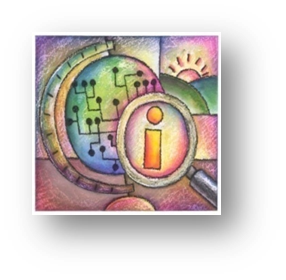 Пути совершенствования ВСОКО
Изменение запроса на качество 
общего образования

Приоритетной целью становится формирование 
функциональной грамотности 
в системе общего образования  

(PISA: математическая, естественнонаучная, читательская и др.)
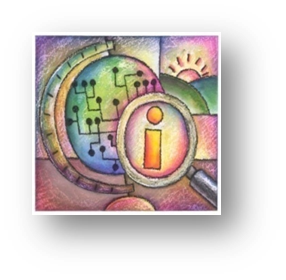 Пути совершенствования ВСОКО
Инновационный проект
Министерства просвещения РФ 
«Мониторинг и оценка функциональной грамотности» 

(Руководитель проекта – Ковалева Галина Сергеевна, к.п.н., руководитель Центра оценки качества образования Института стратегического развития образования РАО)

«Мы должны научиться измерять то, что важно, а не то, что легко измерить…»

А. Эйнштейн
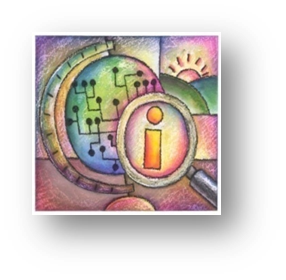 Пути совершенствования ВСОКО
Инновационный проект
Министерства просвещения РФ 
«Мониторинг и оценка функциональной грамотности» 
Этапы проведения мониторинга
	1. Разработка учебно-методических материалов формирования и оценки функциональной грамотности учащихся 5-9 классов (2019-2020 годы).
	2. Апробация учебно-методических материалов в 5 и 7 классах (2019-2020 годы).
	3. Введение мониторинга с охватом до 25% образовательных организаций (2020 год).
	4. Анализ и обсуждение результатов мониторинга I этапа в 5 и 7 классах (2019-2020 годы).
	5. Постепенное введение мониторинга в 5-9 классов с максимальным охватом ОО (2020-2024 годы).
	6. Повышение квалификации педагогических кадров на всех этапах мониторинга (2020-2024 годы).
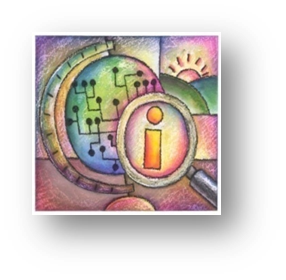 Пути совершенствования ВСОКО
Инновационный проект
Министерства просвещения РФ 
«Мониторинг и оценка функциональной грамотности» 

Основные направления формирования ФГ, разрабатываемые в рамках проекта
	
	1. Математическая грамотность
	2. Читательская грамотность
	3. Естественно-научная грамотность
	4. Финансовая грамотность
	5. Глобальные компетенции
	6. Креативное мышление
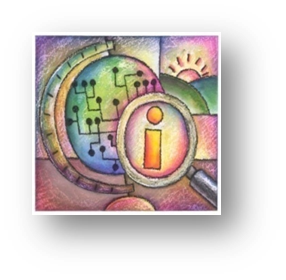 Пути совершенствования ВСОКО
Онлайн-конференция на тему:
 "Как изменилось качество образования в России"

07.04.2021


В ходе мероприятия были представлены результаты общероссийского исследования по модели PISA, проводившегося осенью 2020 года, которые лежат в основе расчета показателя вхождения России в десятку лучших стран мира по качеству общего образования (наряду с итогами сравнительных международных исследований PIRLS и TIMSS)
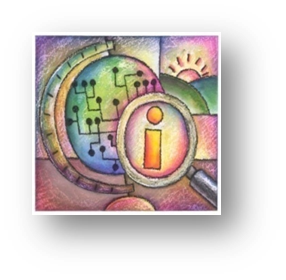 Пути совершенствования ВСОКО
Определяются механизмы 
повышения качества 
общего образования в России

Показатель 1 «Механизмы управления качеством образовательных результатов»
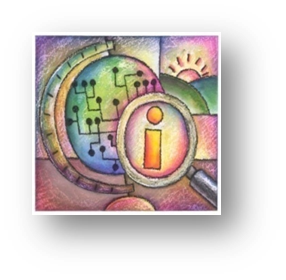 Пути совершенствования ВСОКО
Определяются механизмы повышения 
качества общего образования в России

Показатель 1
 «Механизмы управления качеством образовательных результатов»

Система оценки качества подготовки обучающихся 
Система работы со школами с низкими результатами обучения и/или школами, функционирующими в неблагоприятных социальных условиях 
Система выявления, поддержки и развития способностей и талантов у детей и молодёжи
 Система работы по самоопределению и профессиональной ориентации обучающихся
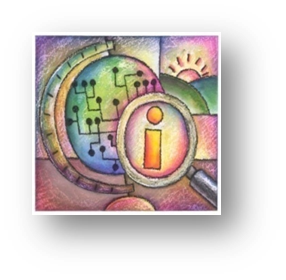 Пути совершенствования ВСОКО
Определяются механизмы 
повышения качества 
общего образования в России

Показатель 2 «Механизмы управления качеством образовательной деятельности»
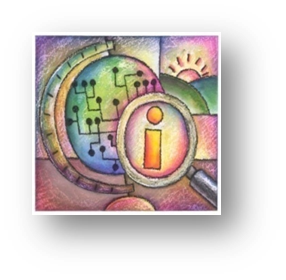 Пути совершенствования ВСОКО
Определяются механизмы повышения 
качества общего образования в России

Показатель 1
 «Механизмы управления качеством образовательной деятельности»

Система объективности процедур оценки качества образования и олимпиад школьников 
Система мониторинга эффективности руководителей всех образовательных организаций региона 
Система мониторинга качества дополнительного профессионального образования педагогических работников
Система методической работы 
Система организации воспитания и социализации обучающихся
1
2
3
Письмо ФГБУ «ФИОКО» 
от 30.04.2020 
№ 02-20/178 
«О направлении материалов по проведению оценки механизмов управления качеством образования в субъектах Российской Федерации»
Письмо министерства образования Новосибирской области 
от 19.06.2020 № 5825-03/25
 «О проведении оценки»
Организация проведения оценки механизмов управления качеством общего образования
Письмо министерства образования Новосибирской области 
от 30.06.2020 № 6159-03/25 
«Об участии в вебинарах»
Цели
Показатели, методы
сбора информации
Text
Меры, 
управленческие
 решения
Мониторинг
Анализ,  адресные рекомендации
Структура управленческого цикла
Анализ эффективности
принятых мер
Проблемы проектирования ВСОКО ОО
Проблема 1. 
До сих пор не сложилось единое понимание  ВСОКО и ВШК
Проблема 2. 
Сохраняются трудности в работе с результатами внешних процедур оценки
Проблема 3. 
Нет четкости в организации текущего контроля и промежуточной аттестации обучающихся
Проблема 4. 
Педагоги не готовы к актуальным практикам ВСОКО
Проблема 5.
Управленческие команды испытывают затруднения в моделировании ВСОКО; административные команды не научены отталкиваться от планируемых результатов ФГОС
ОБЪЕКТЫ / НАПРАВЛЕНИЯ МОНИТОРИНГА ОПРЕДЕЛЯЮТСЯ СОГЛАСНО ООП (ПО УРОВНЯМ)
ОБЪЕКТЫ / НАПРАВЛЕНИЯ 
ОЦЕНКИ / КОНТРОЛЯ ОПРЕДЕЛЯЮТСЯ 
НА ОСНОВЕ 
- ЦЕЛИ И ЗАДАЧИ ГОСУДАРСТВЕННОЙ ПОЛИТИКИ;
АНАЛИЗА РЕАЛИЗАЦИИ ГОДОВОГО ПЛАНА;

ПО РЕЗУЛЬТАТАМ:
РЕАЛИЗАЦИИ И ОСВОЕНИЯ ООП (ПО  УРОВНЯМ);
АНАЛИЗА ФУНКЦИОНИРОВАНИЯ ВСОКО;
ПО РЕЗУЛЬТАТАМ САМООБСЛЕДОВАНИЯ;
НОКО.
ВШК
ВМКО
НОКО
ВСОКО
Модель ВСОКО
САМООБСЛЕДОВАНИЕ
ООП (по уровням общего образования)
КОНТРОЛЬ
Направления ВСОКО
ФГОС
Требования к результатам освоения ООП
Требования к условиям реализации ООП
Требования к структуре ООП
Направления ВСОКО
ФГОС
Требования к результатам освоения ООП
- оценка качества образовательных программ;
- оценка качества условий реализации образовательных программ;
- оценка качества образовательных результатов обучающихся;
- удовлетворенность потребителей качеством образования;
- оценка качества управления образовательной организацией
Требования к условиям реализации ООП
Требования к структуре ООП
Направления ВСОКО
Соответствие требованиям ФГОС, 
 Актуальность содержанию и действующему законодательству
оценка 
реализуемых ОП
мониторинг сформированности и развития личностных результатов, 
 мониторинг сформированности метапредметных результатов
 мониторинг предметных результатов,
 учет ВПР и НИКО,
 мониторинг индивидуального прогресса обучающегося в урочной и внеурочной деятельности
оценка достижения обучающимися планируемых результатов
учет федеральных требований показателей деятельности ОО, подлежащей самообследованию,
 учет федеральных требований к содержанию отчета о самообследовании…
- оценка условий реализации ОП
- оценка удовлетворенности участников образовательных отношений качеством образования
внутриорганизационные опросы и анкетирование
 учет показателей НОКО
- оценка качества управления ОО
сохранность контингента обучающихся
 …
Направления ВСОКО
Соответствие требованиям ФГОС, 
 Актуальность содержанию и действующему законодательству
оценка реализуемых образовательных программ
1. КОНТРОЛЬ РЕАЛИЗАЦИИ ООП / КОНТРОЛЬ ЭФФЕКТИВНОСТИ ПЕДАГОГИЧЕСКОЙ СИСТЕМЫ ОО И ОРГАНИЗАЦИИ ОБРАЗОВАТЕЛЬНОЙ ДЕЯТЕЛЬНОСТИ:
- работа с мотивированными обучающимися;
 организация и проведение занятий урочной и внеурочной деятельности;
….
 деятельность профессиональных объединений педагогов.
В РАМКАХ контроля
2. КОНТРОЛЬ РЕАЛИЗАЦИИ ДОПОЛНИТЕЛЬНЫХ ОБРАЗОВАТЕЛЬНЫХ ПРОГРАММ:
качество образовательных программ;
соответствие форм занятий требованиям программы
Пути совершенствования ВСОКО
Провести сравнительный анализ целей и задач, заявленных в  документах/положениях о системе оценки качества образования федерального, регионального и муниципального уровней.

Определить, какие оценочные процедуры проводятся в вашей ОО в преемственности с ЕСОКО, РСОКО и МСОКО
Урочной деятельности
Внеурочной деятельности


Дополнительное образование
Итоговая аттестация
Образовательные
 результаты
АНАЛИЗ РЕЗУЛЬТАТОВ
ОБУЧАЮЩЕГОСЯ
КЛАССА
ПЕДАГОГА
КЛАССА НА УРОВНЕ ШКОЛЫ
Переход от роста количества диагностик к 
повышению качества работы с результатами
ОБЕСПЕЧЕНИЕ ФУНКЦИОНИРОВАНИЕ ВСОКО
ДЕЯТЕЛЬНОСТЬ  
ПЕДАГОГОГИЧЕСКОГО КОЛЛЕКТИВА
ИСПОЛЬЗОВАНИЕ  РЕЗУЛЬТАТОВ
ВЫВОДЫ
ПОВЫШЕНИЕ, ОБЪЕКТИВНОСТЬ РЕЗУЛЬТАТОВ
Новизна подходов
Обязательные мониторинги по ФГОС
Мониторинги в рамках
модели развития ВСОКО
1. Мониторинг динамики освоения ООП – успеваемость, ГИА
2. Мониторинг личностного развития – портфолио, наблюдения, псих-пед. диагностика
3. Мониторинг сформированности УУД
4. Мониторинг физического развития и физической подготовленности
5. Мониторинг здоровья
6. Мониторинг развития условий
7. Мониторинг удовлетворенности участников образовательных отношений
! Результаты ВПР и региональных диагностик

Все остальное – для «объяснения» причин низких результатов или констатации факторов стабильных и высоких результатов
Пути совершенствования ВСОКО
Учет данных ВПР и региональных диагностик
Оценочные компетенции педагогов
Изменения в контрольно-оценочных процедурах ВСОКО
Функциональная грамотность как предмет ВСОКО
Ресурсы совершенствования ВСОКО
Необходимо:
    -привести в порядок локальные акты
    -соотнести ВСОКО и внутришкольный (административный) контроль
    -разработать оценочный блок ООП в единстве с подходами к ВСОКО
    -простроить систему промежуточной аттестации и текущего контроля
    -наладить учет индивидуальных достижений обучающихся в соответствии с ФГОС
    -расширить используемые оценочные процедуры и шкалы
    -запустить методические проекты педагогов по адаптации текущего контроля к содержанию международных сопоставительных исследований
Пути совершенствования ВСОКО 
Нормативные правовые основания
управления качеством образования
КОРРЕКТИРОВКА!!!
Проведение самообследования, обеспечение функционирования внутренней системы оценки качества образования
 (п.13 ч. 3 ст. 28)
Индивидуальный учет результатов освоения обучающимися ОП, а также хранение в архивах информации об этих результатах на бумажных и (или) электронных носителях (п. 11  ч. 3 ст. 28)
Осуществление текущего контроля успеваемости и промежуточной аттестации обучающихся, установление их форм, периодичности и порядка проведения (п.10 ч. 3 ст. 28)
Положение о ведении классного (электронного) журнала
Положение о  формах, порядке, периодичности текущего контроля и  промежуточной аттестации обучающихся в ОО;
Положение о внутренней системе оценки качества образования (Положение  о ВМКО в ОО / Положение о ВШК)
Положение о портфолио обучающихся в ОО
Положение об индивидуальном учебном проекте в ОО
Отчет о результатах самообследования в ОО
Положение об индивидуальном учете образовательных достижений и поощрении обучающихся в ОО
Положение о фонде оценочных средств в ОО
Порядок зачета результатов освоения обучающимися учебных предметов, ….. дополнительных образовательных программ в других организациях, осуществляющих образовательную деятельность
…..
Пути совершенствования ВСОКО
КОМАНДНЫЙ ПОДХОД
Пути совершенствования ВСОКО
Пути совершенствования ВСОКО
Новосибирская область
в октябре-ноябре 2021 года будет принимать участие в региональной оценке по модели PISA, основанной на технологиях исследования 
«PISA for schools» («PISA для школ») Организации экономического сотрудничества и развития
Курсы повышения квалификации «Формирование и оценка функциональной грамотности у обучающихся основной школы»Государственное казенное учреждение Новосибирской области «Новосибирский институт мониторинга и развития образования» приглашает принять участие в курсах повышения квалификации.Целевая аудитория: руководители и заместители руководителей общеобразовательных организаций.Объем: 36 часов. По окончании обучения выдается удостоверение о повышении квалификации установленного образца.Форма обучения: очная или заочная (дистанционный формат), по выбору.Дата и время проведения:12 апреля 2021 г. с 09:00 до 17:0019 апреля 2021 г. с 09:00 до 17:0026 апреля 2021 г. с 09:00 до 17:0030 апреля 2021 г. с 09:00 до 17:00Место проведения: г. Новосибирск, ул. Блюхера, 40, Конференц-зал, 3 этаж.Для подачи заявки необходимо пройти по ссылке и зарегистрироваться: http://nscm54.ru/wbs/2365707161
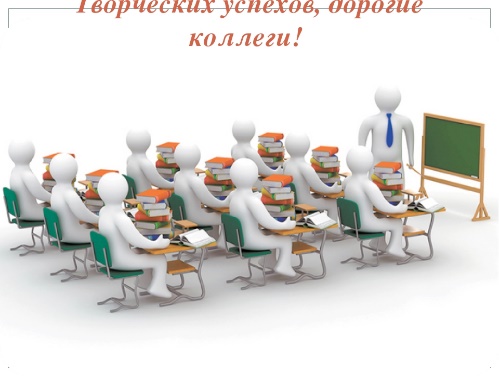 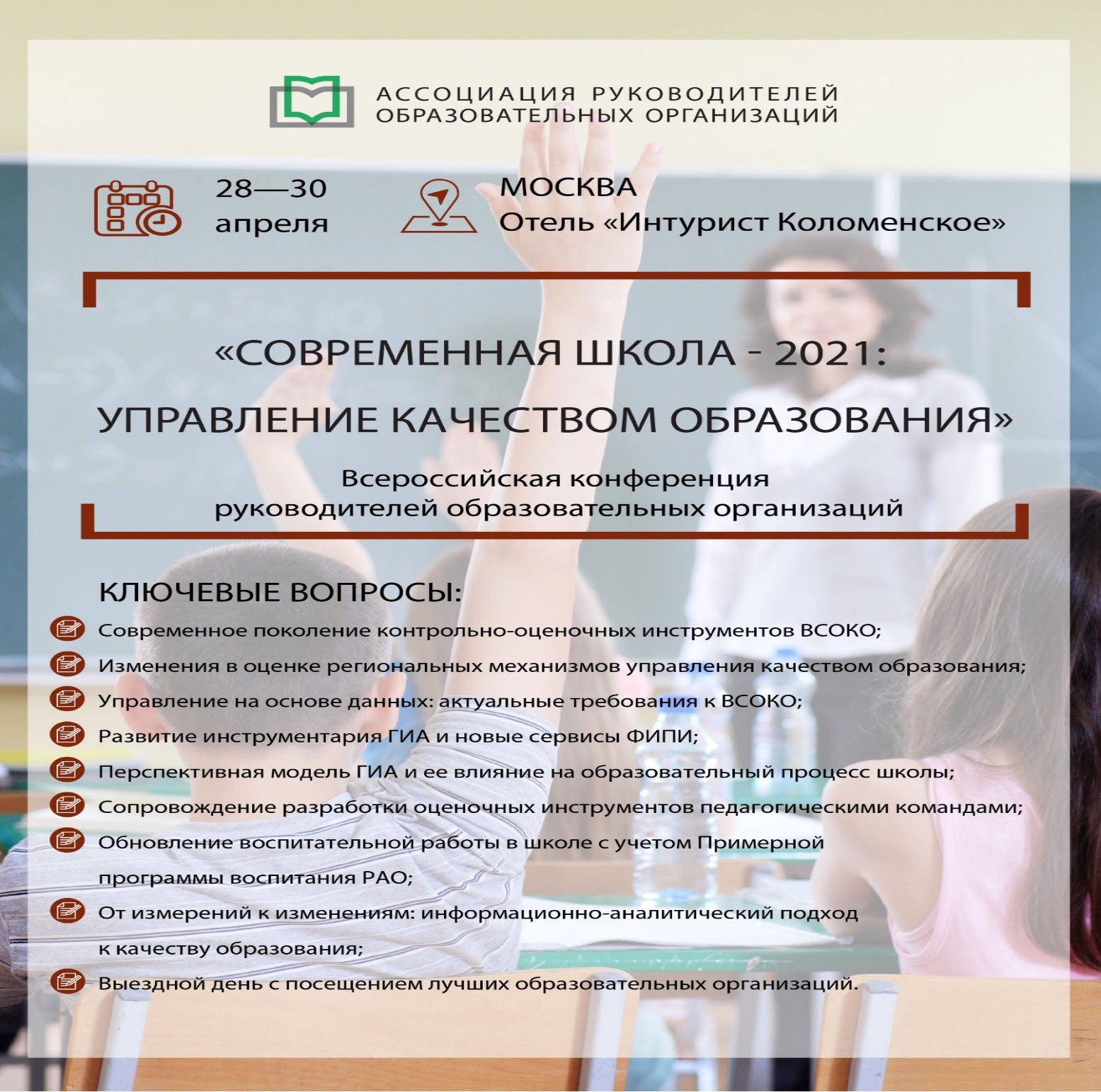 При подготовке презентации использованы материалы авторов1.  Губановой Е.В.2. Савиных Г.П.3. Зозуля Е.С.4. Богдановой И.А., Смирновой З.Ю., Фрадкина В.Е.5. Соломатина А.М.6. Ковалевой Г.С.Рекомендуемая литература:1. Журнал «Справочник заместителя директора школы» № 4/2020 Статья «Как скорректировать Положение о ВСОКО в свете новых требований к оценке качества образования»; №№  3, 4/2021
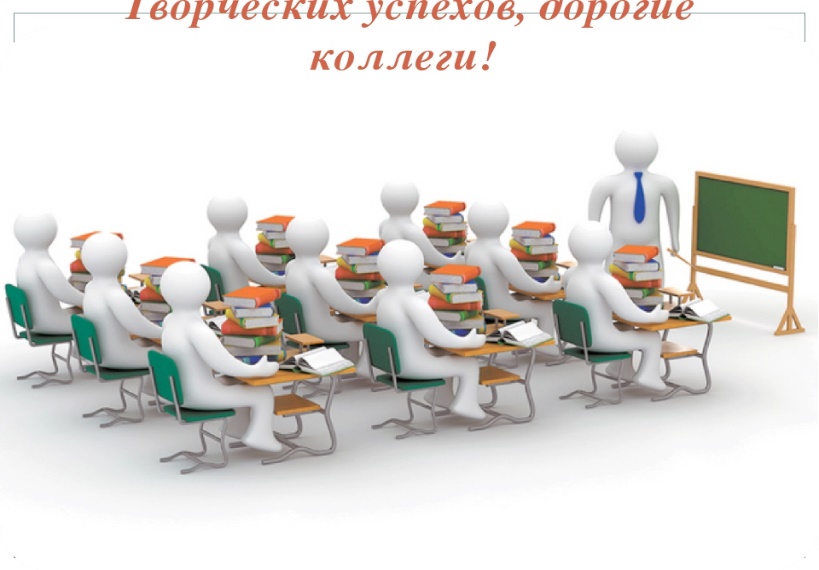 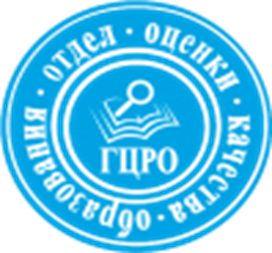 СПАСИБО ЗА ВНИМАНИЕ!


Есть вопросы?
Готовы у сотрудничеству!
http://gcrodost14.nios.ru

т. 221-03-14
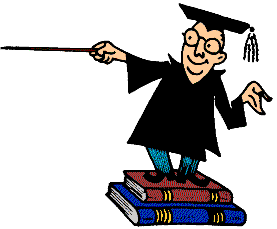